The Sound of Poetry
Basic Sound Principles
Resonance – designates the ability of a vibration to reach out through waves to set off a similar vibration in another body
Physics – sound vibrations are connected to the vibrations of atoms and molecules in the air
Life is composed of atoms which contain protons and electrons.  These are electrically charged particles of energy, in constant motion
Transmission of a resonant vibration
requires three things:
 Must be an original vibrating energy 			source.   Can be thought, sounds, 			colours, musical instruments, voices
 Must be a transmitting medium – air is 			most common carrier
There must be a receiver of the vibration, something which will receive and respond to the energy or sound vibration being sent
The Effects of Sound
in any form – are cumulative and detectable.
Sound in any of its forms is a source of energy
Effective as a tool to alter the electromagnetic fields and impulses of a human or an environment
Pitch of Sound
Pitch is the highness or lowness of the sound
  Pitch is determined by the speed at which it vibrates.  The faster the sound vibrates, the higher the pitch
  Low tones bend around objects when they are emitted
High-pitched tones are more focused
Decibel Levels
one decibel is the quietest sound the average person can hear
decibels increase their effects logarithmically
10 decibels of sound is ten times greater than one decibel
Decibel Levels
20 decibels is 10 times greater than the ten decibel range or 100 times greater than 1 decibel
90 decibels – the range we can hear now – is equal to the sound of one train pulling into a subway station
100 decibels is equal to the sound of 10 trains pulling into the subway station at the same time
Wave Patterns of Sound
Waves - Rhythmic disturbance that carries energy 
Wavelength - Distance between a point on a wave and the identical point on the next wave. 
 Period - Time required for one wavelength to pass 
Frequency - Number of waves passing per second. The unit of measure is hertz (Hz).
wave patterns continued
Frequency - Number of waves passing per second. The unit of measure is hertz (Hz). 
 Amplitude - Greatest distance of a wave's rise or fall 
 Wave Velocity - Wave velocity is the distance a wave travels per second. 
wavelength - velocity / frequency
Wave Pattern
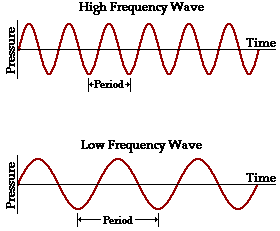 Speech
words and their sounds vibrate to different parts of the body 
      made up of two elements – consonants and vowels
every letter and combination of letters has significance 
sound of words make the tone or texture
word endings – fluid or harsh eg slice, baffling – fluid sounds; cat, difficult – harsh sounds
Word/Letter Sounds
can add to the meaning – connotation
 O sounds and letters connect to images eg: The Moon rose over the ocean.
 Soft sounding consonants – R, J, M, N, S, V, W
Hard sounding consonants – K, D, Q, T, C, B, P
Some letters and combination of letters create full, thin or open sounds
This powerpoint was kindly donated to www.worldofteaching.com




http://www.worldofteaching.com is home to over a thousand powerpoints submitted by teachers. This is a completely free site and requires no registration. Please visit and I hope it will help in your teaching.